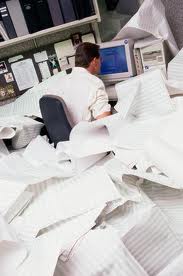 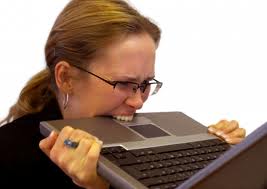 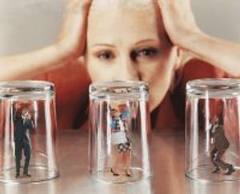 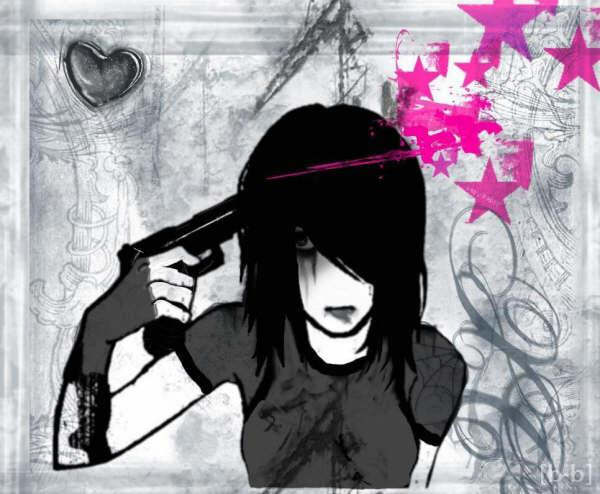 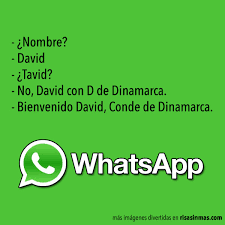 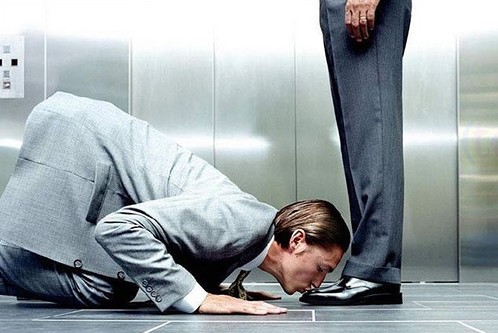 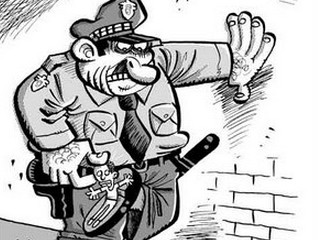 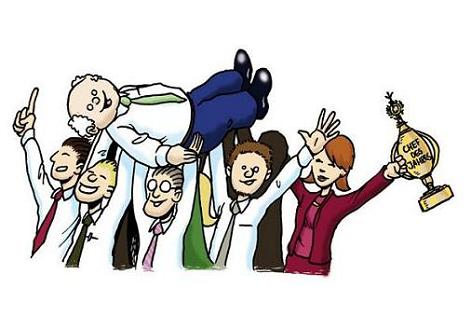 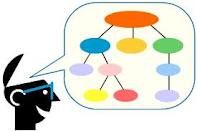 Entra no foro!!!
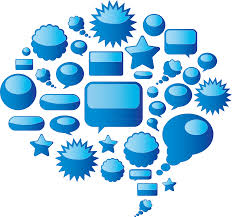 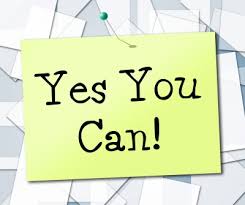 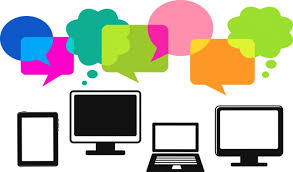 Valoración da edicion pasada
O que estivo ben...
Fase colaborativa en rede.
O emprego dos foros para poñer cuestións en común.
A relación cos demáis compañeiros.O intercambio de experiencias. O foro pareceume o mellor de todo o máis resolutivo e o máis práctico no día a día.
Sobre todo a plataforma para o intercambio de información e dúbidas entre os membros de equipos directivos noveles.
A posibilidade de expor calquer dúbida ó longo do do curso.
A oportunidade de coñecer a outros membros de equipos directivos e, sobre todo, o acceso a foros interactivos para compartir información e poder facer preguntas.
O foro, a variedade de ponentes, as relacións que se establecen....xenial
A información moi útil
Todo en xeral, pero a parte online foi importantísima para a consecución dos obxectivos do curso.
O mellor é o foro no que se poden aclarar as dúbidas e problemas que nos atopamos nos centros.

Participación dos asesores na dinamización, dos inspectores na resolución de dúbidas e resto de participantes cas súas aportacións.

Os foros e a axilidade das respostas dos titores ás dúbidas.
Teño un pai que solicita que tódalas notas informativas se lle manden para a casa sexan en castelán, él non é galego.
¿Temos obrigación de mandala nos dous idiomas?.
Si é así ¿Onde o pon?.....
Grazas
hola, respondiendo a tu pregunta te puedo decir que en un centro donde yo trabajé, solo se le enviaba en castellano a aquellos padres/madres que lo solicitaban, pero en el centro donde estoy ahora se envía en las dos, gallego y castellano, pero la verdad es que tampoco se muy bien onde o pon.
Ola : “pono” no art. 15.3 da Ley 39/2015, de 1 de octubre, del Procedimiento Administrativo Común de las Administraciones Públicas. :
 ”La Administración pública instructora deberá traducir al castellano los documentos, expedientes o partes de los mismos que deban surtir efecto fuera del territorio de la Comunidad Autónoma y los documentos dirigidos a los interesados que así lo soliciten expresamente.”
Hai centros que responden a  esta solicitude comunicándose con estas familias mediante textos bilingües.
Saúdos
Isabel
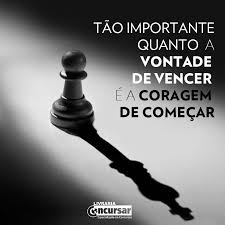 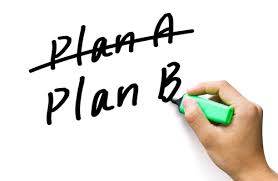 Función directiva

 2017-18
Xestión administrativa
Isabel Serna Masiá
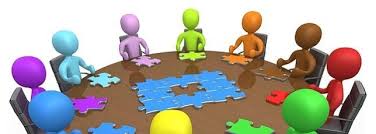 Conxunto de accións mediante as cales o directivo desenvolve as súas actividades a través do cumprimento das fases do proceso administrativo: 
planificar 
organizar 
dirixir 
coordinar 
e controlar.
XESTION ADMINISTRATIVA
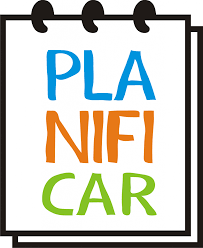 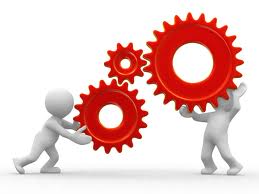 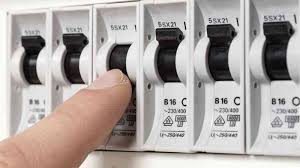 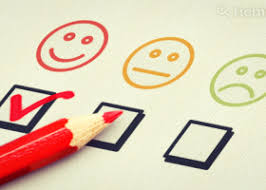 HAI XESTIÓN
Cando todos/as se involucran nos procesos de 

planificación 
organización 
dirección 
avaliación 
toma de decisións 
resolución de conflitos 
e definición e identificación de retos e oportunidades de desenvolvemento estratéxico da tarefa educativa.
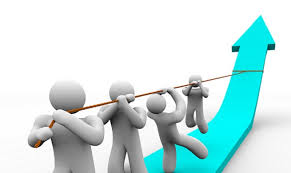 XESTION ADMINISTRATIVA DOS CENTROS
Establecer un FIN/S
Pensar en algo que debemos lograr
Prever accións e organizar os pasos para lograr o  fin
Establecer plans de mellora
Identificar puntos fortes e débiles
Identificar os recursos necesarios humanos
Prever  estándares para avaliar os procesos e os resultados
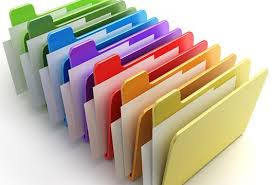 DOCUMENTOS PROGRAMÁTICOS E ORGANIZATIVOS
AUTONOMÍA DOS CENTROS
Proxecto Educativo.
 PXA.
 Memoria.
XERAL
Programacións didácticas.
 Atención á diversidade.
 Orientación educativa.
PEDAGÓXICA
ORGANIZATIVA
Normas de Convivencia, Organización Funcionamiento (NOF)
DE XESTIÓN
Proxecto de xestión (orzamento anual)
Competencias do/a director/a
Competencias do/a director/a
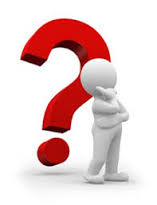 De representación
De liderazgo
De dirección e coordinación
De control
De xestión
De certificación
De proposta de nomeamento
De información
De coordinación
De garante
De colaboración coa Administración
Funcións do profesorado
En relación co proceso de ensino – aprendizaxe: de programación, avaliación, información e innovación
De titoría e orientación.
De participación.
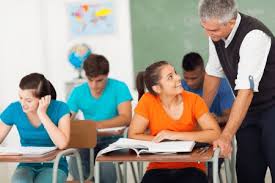 Competencias LOE. Artigo 132º
De representación

	a) Ostentar a representación do centro, representar a Administración educativa nel e facerlle chegar a esta as formulacións, aspiracións e necesidades da comunidade educativa.
	i) Convocar e presidir os actos académicos e as sesións do Consello Escolar e do Claustro do profesorado do centro e executar os acordos adoptados, no ámbito das súas competencias.
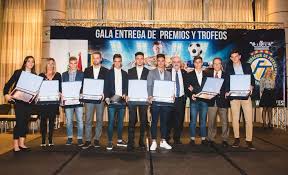 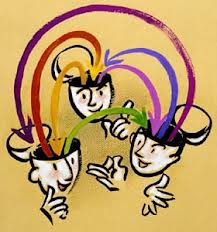 De dirección e coordinación

b) Dirixir e coordinar todas as actividades do centro, sen prexuízo das competencias atribuídas ao claustro de profesores e ao consello escolar.
c) Exercer a dirección pedagóxica.
e) Exercer a xefatura de todo o persoal adscrito ao centro.
o) Fixar as directrices para a colaboración, con fins educativos e culturais, coas Administracións locais, con outros centros, entidades y organismos.
l) Aprobar os proxectos e as normas aos que se refire o capítulo II do título V da Lei Orgánica.
m) Aprobar a programación xeral anual do centro, sen prexuízo das competencias do Claustro do profesorado, en relación coa planificación e organización docente.
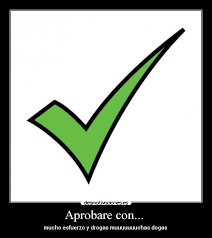 De nomeamento
k) Propoñer á Administración educativa o nomeamento e cese dos membros do equipo directivo, previa información ao Claustro do profesorado e ao Consello Escolar do centro.
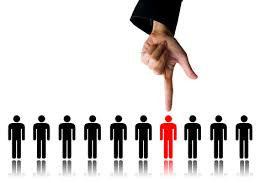 Competencias
De liderazgo
c) (...) promover a innovación educativa e impulsar plans para a consecución dos obxectivos do proxecto educativo do centro.
g) Impulsar a colaboración coas familias, con institucións e con organismos que faciliten a relación do centro
f) Favorecer a convivencia no centro, garantir a mediación na resolución dos conflitos (...)
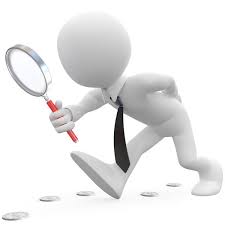 De control

d) Garantir o cumprimento das leis e demais disposicións vixentes.

f)(...) impoñer as medidas disciplinarias que correspondan aos alumnos.
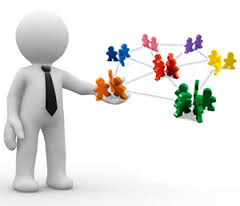 De xestión
j) Realizar as contratacións de obras, servizos e subministros, así como autorizar os gastos de acordo co orzamento do centro, ordenar os pagos e visar as certificacións e documentos oficiais do centro, todo iso de acordo co que establezan as Administracións educativas.
n) Decidir sobre a admisión de alumnos e alumnas, con suxeizón ao establecido nesta Lei Orgánica e disposicións que a desenvolvan. 
ñ) Aprobar a obtención de recursos complementarios de acordo co establecido no artigo 122.3.
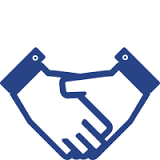 De colaboración coa Administración
o) Fixar as directrices para a colaboración, con fins educativos e culturais, coas Administracións locais, con outros centros, entidades e organismos.
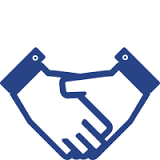 De colaboración coa Administración
o) Fixar as directrices para a colaboración, con fins educativos e culturais, coas Administracións locais, con outros centros, entidades e organismos.
Competencias da dirección nos ROC
Decreto 374/1996, do 17 de outubro, polo que se aproba o Regulamento orgánico das escolas de educación infantil e dos colexios de educación primaria (art. 27).
Decreto 324/1996, do 26 de xullo, polo que se aproba o Regulamento orgánico dos institutos de educación secundaria (art.16).
Decreto 7/1999, do 7 de xaneiro, polo que se implantan e regulan os centros públicos integrados de ensinanzas non universitarias.
Competencias no ROC
De certificación
d) Visar as certificacións e documentos oficiais do centro.
De nomeamento 
e)	Nomear os coordinadores de ciclo/xefes de departamento, o coordinador de normalización lingüística e os titores, de acordo co procedemento establecido no regulamento.
Competencias no ROC
De coordinación
g) Coordinar a elaboración do proxecto educativo do centro, proxecto curricular e programación xeral anual, de acordo coas directrices e criterios establecidos pola Administración educativa e polo consello escolar, e coas propostas formuladas polo claustro e outros órganos de participación, responsabilizándose co equipo directivo da súa redacción e velando pola súa correcta aplicación.
r) Facilitar a adecuada coordinación con outros servicios educativos da zona.
Competencias no ROC
De dirección
h) Convocar e presidir os actos académicos, o consello escolar, o claustro, a comisión de coordinación pedagóxica do centro, a comisión económica do consello escolar e cantas outras se constitúan regulamentariamente, podendo delegar a presidencia dalgunha destas comisións noutros membros do equipo directivo ou do claustro.
Competencias no ROC
De liderazgo
o) Xestionar os medios humanos e materiais do centro, dinamizando os distintos sectores da comunidade educativa, especialmente os restantes membros do equipo directivo e coordinadores de ciclo e normalización lingüística, canalizando aportacións e intereses e buscando canles de comunicación e colaboración.
p) Promover e impulsar as relacións do centro coas institucións do seu contorno.
Competencias no ROC
De información
t) Proporcionar a información que lle sexa requirida polas autoridades educativas competentes e colaborar en todo o relativo ó logro dos obxectivos educativos do centro.
u) Facilitar a información sobre a vida do centro aos distintos sectores da comunidade escolar.
q) Trasladarlle ao delegado provincial da Consellería de Educación e Ordenación Universitaria a memoria anual sobre as actividades e situación xeral do centro, así como, no seu caso, as propostas de solución ós problemas existentes.
Competencias no ROC
De xestión
f) Executar os acordos dos órganos colexiados no ámbito da súa competencia.
s) (…) procurar os medios precisos para a máis eficaz execución das respectivas competencias dos distintos sectores da comunidade escolar.
v) Autorizar os gastos de acordo co orzamento do centro e ordenar os pagamentos.
x) Realizar as contratacións de servicios e subministracións de acordo co que regulamentariamente se estableza.
Competencias no ROC
De colaboración coa Administración
ñ) Colaborar coa inspección educativa na valoración da función pública docente e, en xeral, nos plans de avaliación do centro.
De garante
n) Garantir o dereito de reunión de profesorado, alumnos, pais de alumnos e persoal de administración e de servicios, de acordo co disposto na lexislación vixente.
Cese de funcións
a) Renuncia motivada aceptada polo xefe territorial da Consellería de Educación e Ordenación Universitaria.
b) Traslado temporal ou definitivo, voluntario ou forzoso, pase a situación de servicios especiais, xubilación, excedencia voluntaria ou forzosa e suspensión de funcións de acordo co disposto na lexislación vixente.
c) Cesamento polo xefe territorial da Consellería de Educación e O.U logo de proposta de revogación, acordada por maioría de dous tercios do Consello Escolar
Cese de funcións
O director ou directora cando incumpra gravemente coas súas obrigas poderá ser cesado ou suspendido de funcións polo xefe territorial da Consellería de Educación e O.U. logo do informe razoado do C.E e da audiencia do interesado
Cese de funcións
Cando se produza o cesamento do director ou directora con anterioridade ó remate do seu mandato, por calquera das causas enumeradas nos artigos anteriores, o xefe territorial da Consellería de Educación e O.U nomeará un director/a, con carácter accidental e ata o 30 de xuño.
Substitución director/a (art.19º ROC dos IES)
En caso de ausencia, enfermidade ou suspensión de funcións do director ou directora desempeñará as súas funcións, con carácter accidental, o Vicedirector/a do centro e, no caso de que non exista tal órgano, o xefe ou xefa de estudios.
Substitución director/a (art.27º ROC CEIP/CEP)
En caso de ausencia, enfermidade ou suspensión de funcións do director ou directora desempeñará as súas funcións, con carácter accidental, o xefe/a xefa de estudios do centro e, no caso de que non exista tal órgano, o mestre máis antigo no centro. De existiren varios coa mesma antigüidade, desenvolverá as funcións o máis antigo do corpo
Substitución director/a(CPI)
En caso de ausencia, enfermidade ou suspensión de funcións do director, desempeñará as súas funcións, con carácter provisional, o xefe/a de estudos de educación primaria ou o de educación secundaria que sexa máis antigo/a no centro e, se tivesen a mesma antigüidade, o de maior antigüidade no corpo. No caso de non ser posible esta substitución, corresponderalle ó xefe de estudios de educación das persoas adultas e, de non existir este último, substituirao o profesor máis antigo no centro e, se houbese varios de igual antigüidade, o de maior antigüidade no corpo.
Substitución doutros órganos unipersoais(art.33º ROC CEIP; art.26º ROC IES; art.7º ROC CPI))
O profesor/a que designe o director/a logo de comunicalo ao C.E.
Cese do equipo directivo(Art.24 ROC IES; art.31 ROC CEIP; art.7º ROC CPI)
O xefe territorial da Consellería de Educación e O. U. poderá cesar ou suspender de funcións a calquera dos restantes membros do equipo directivo, cando exista incumprimento grave das súas funcións, previo informe razoado do director/a, dando audiencia ó interesado e oído o Consello Escolar.
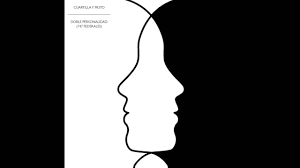 Profesorado
LOE. Artigo 91º.
Funcions do profesorado
En relación co proceso de ensino - aprendizaxe

a) A programación e o ensino das áreas, materias e módulos que teñan encomendados.
b) A avaliación do proceso de aprendizaxe do alumnado, así como a avaliación dos procesos de ensino. 
h) A información periódica ás familias sobre o proceso de aprendizaxe dos seus fillos e fillas.
l) A investigación, a experimentación e a mellora continua dos procesos de ensino correspondente.
Funcions do profesorado
De titoría e orientación
c) A titoría dos alumnos, a dirección e a orientación da súa aprendizaxe e o apoio no seu proceso educativo, en colaboración coas familias.
d) A orientación educativa, académica e profesional dos alumnos, en colaboración, de ser o caso, cos servizos ou departamentos especializados.
e) A atención ao desenvolvemento intelectual, afectivo, psicomotriz, social e moral do alumnado.
h) (....) a orientación ás familias para a súa cooperación no proceso de aprendizaxe dos seus fillos e fillas
Funcions do profesorado
De participación 
j) A participación na actividade xeral do centro.
f) A promoción, organización e participación nas actividades complementarias, dentro ou fóra do recinto educativo, programadas polos centros.
g) A contribución a que as actividades do centro se leven a cabo nun clima de respecto, de tolerancia, de participación e de liberdade para fomentar nos alumnos os valores da cidadanía democrática.
i) A coordinación das actividades docentes, de xestión e de dirección que lles sexan encomendadas.
k) A participación nos plans de avaliación que determinen as administracións educativas ou os propios centros.
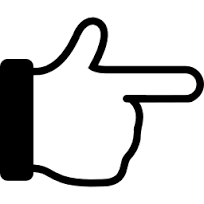 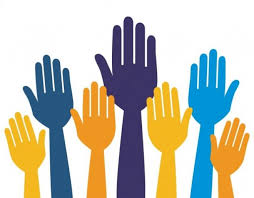 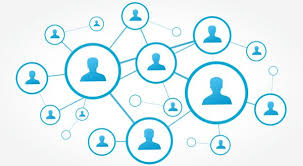 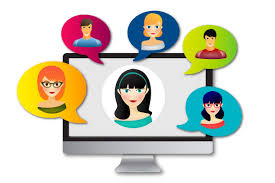 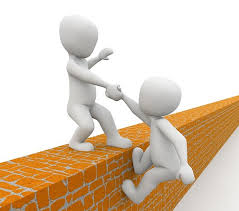 E agora aos Órganos colexiados!!
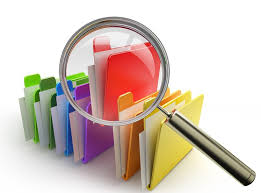